bitte tragen Sie hier das Unternehmen ein, dass sich für den Preis bewirbt
bitte tragen Sie hier den offiziellen Titel des Projekts ein
bitte tragen Sie hier die Kontaktdaten für inhaltliche Rückfragen ein (Name, E-Mail, Telefonnummer)
Ihre Antwort…
Ihre Antwort…
Ihre Antwort…
Ihre Antwort…
Ihre Antwort…
Ihre Antwort…
Ihre Antwort…
Ihre Antwort…
Ihre Antwort…
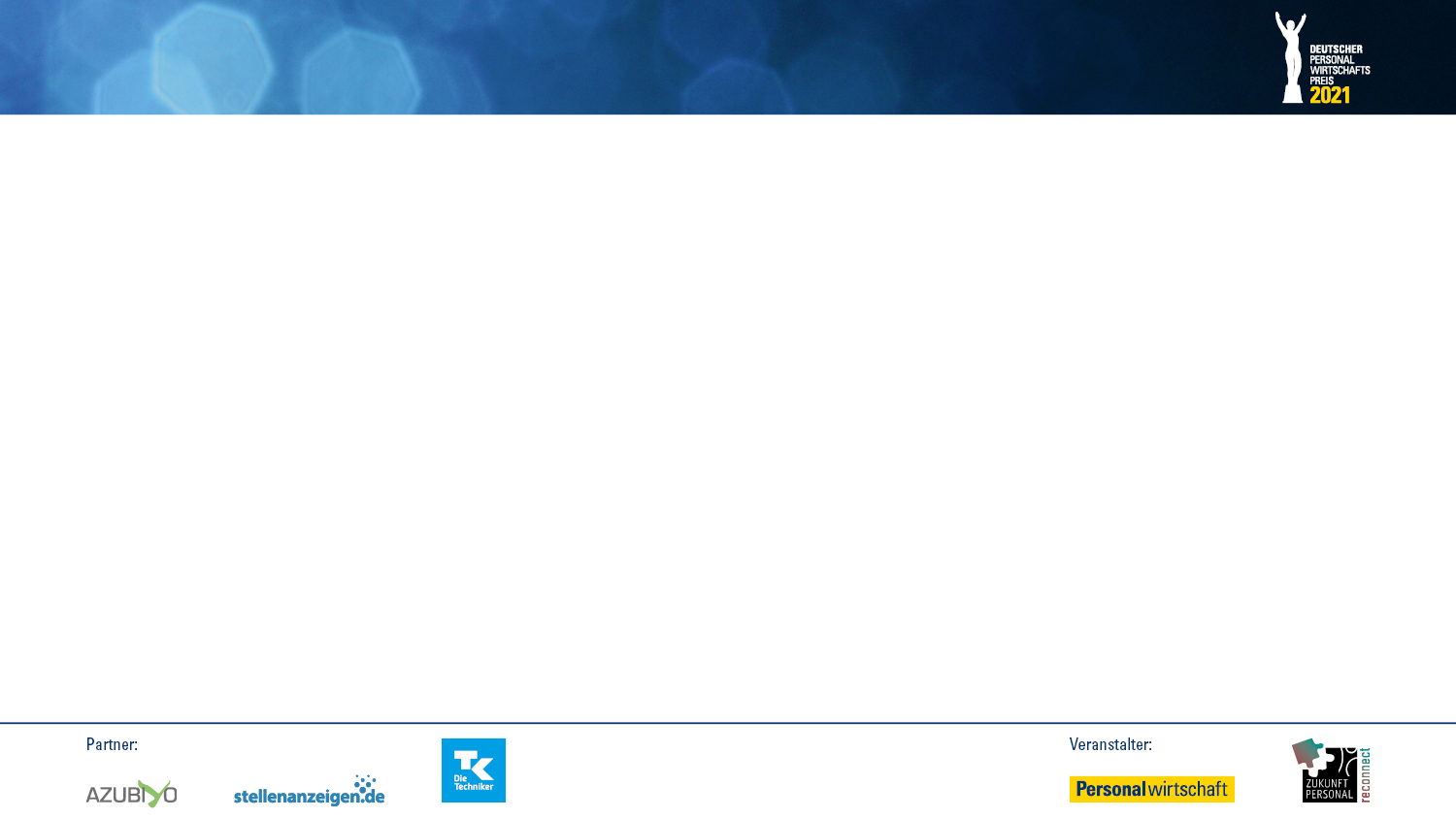 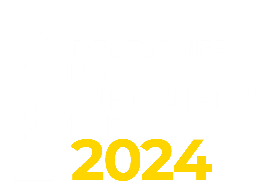 ► Ihre Unternehmenspräsentation (1)
Das Design der gesamten Folie dürfen sie frei wählen
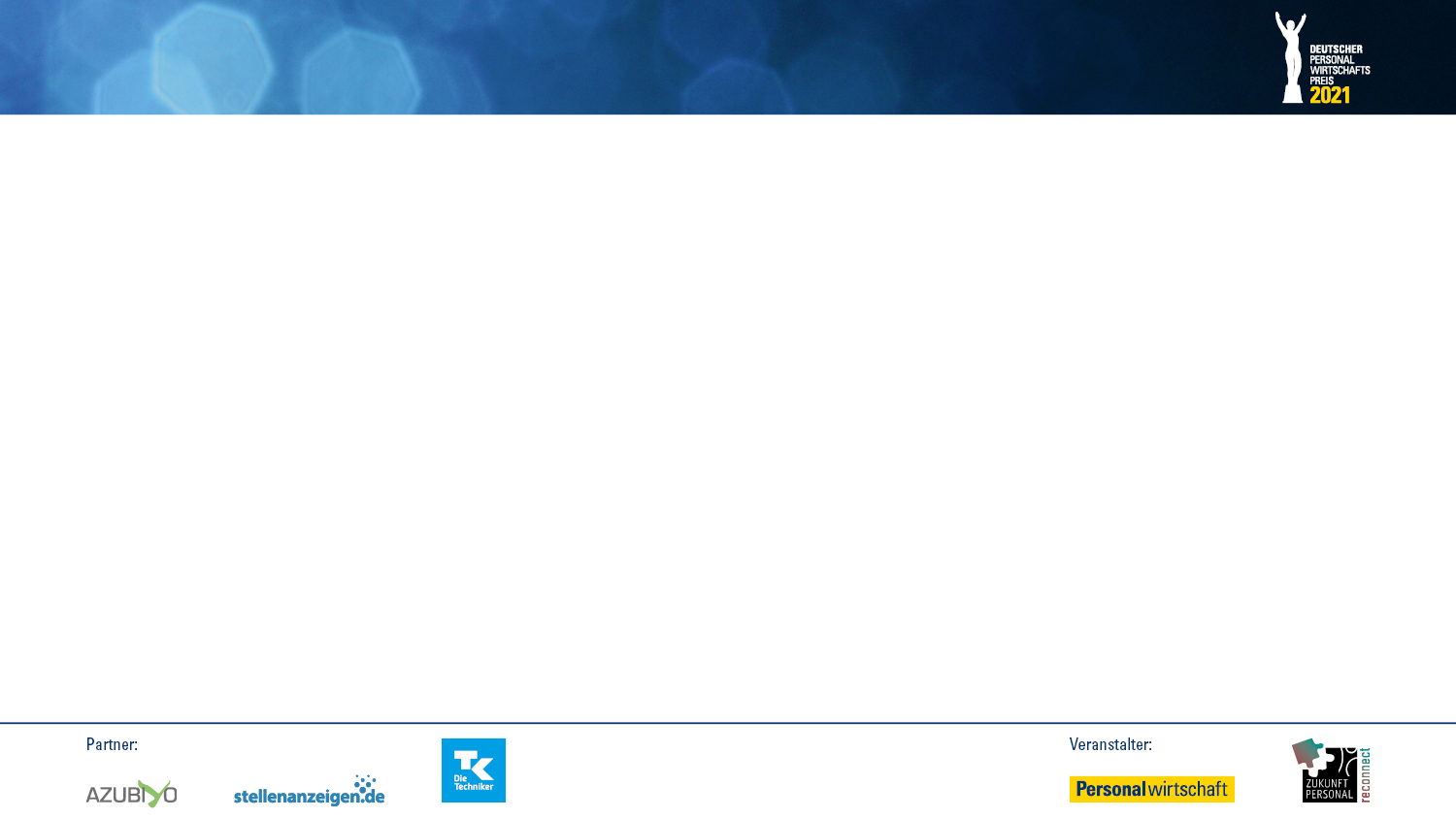 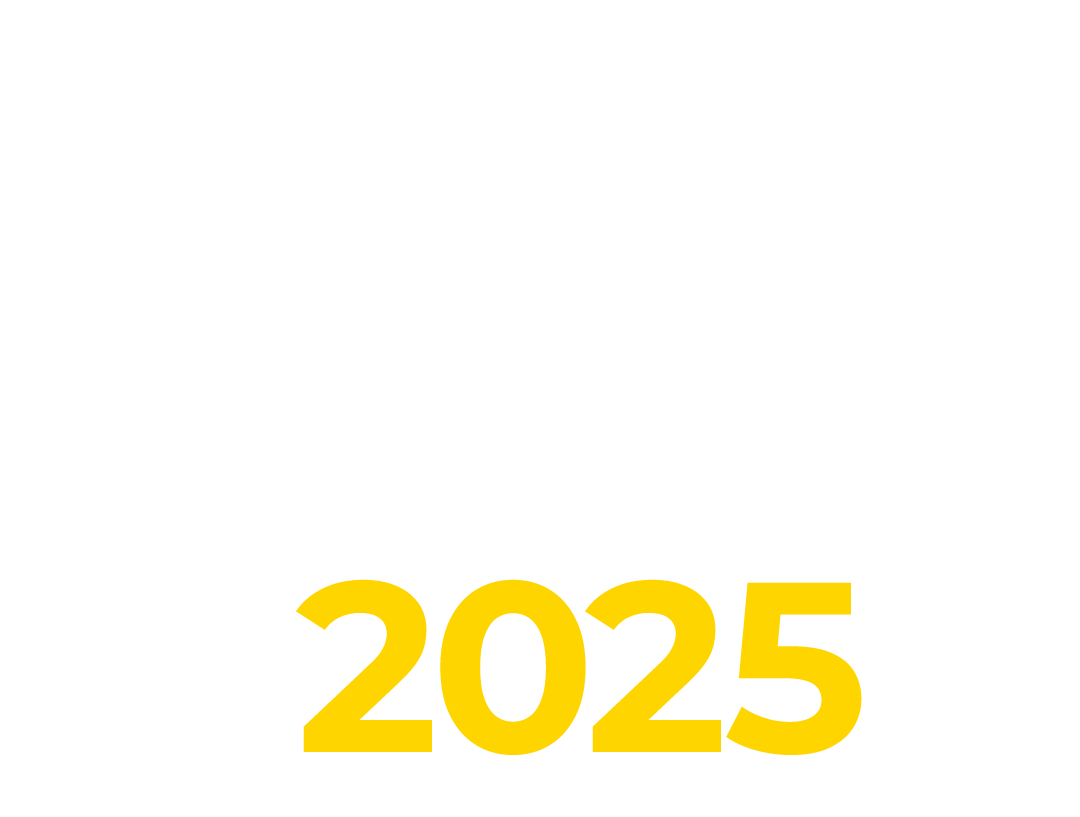 ► Ihre Unternehmenspräsentation (2)
Das Design der gesamten Folie dürfen sie frei wählen